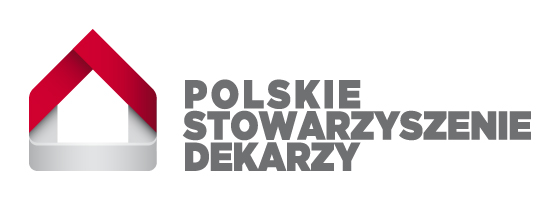 Polskie Stowarzyszenie Dekarzy
KIM JESTEŚMY ?
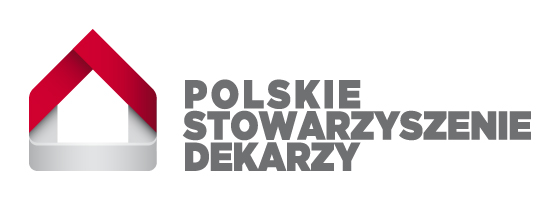 Największa branżowa organizacja pozarządowa
	Organizacja zrzeszająca dekarzy, blacharzy i cieśli – wszystkich wykonawców pokryć dachowych
	Od 19 lat w Polsce - 14 oddziałów PSD w Polsce
	570 firm dekarskich w szeregach PSD, sieć ponad 5 000 wykonawców dachów
	Ponad 100 producentów materiałów dachowych wspiera Naszą organizację
	Należymy do Światowej Federacji Dekarzy IFD 
	Prowadzimy wymianę dekarzy z Polski do Niemiec, Holandii, Norwegii i wielu innych krajów
	Prezydentem Światowej Federacji Dekarzy był POLAK
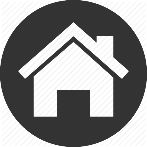 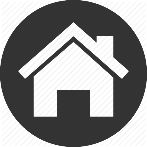 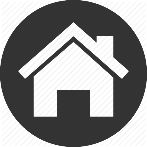 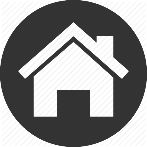 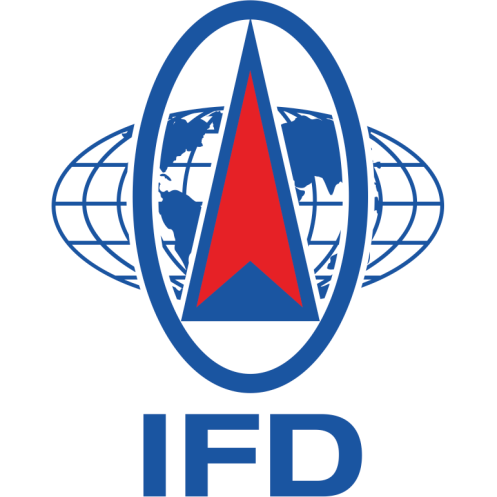 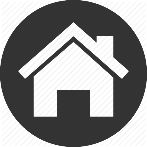 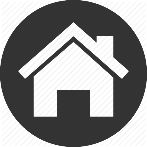 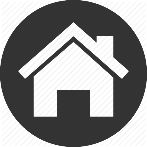 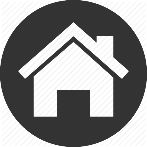 CZYM SIĘ ZAJMUJEMY ?
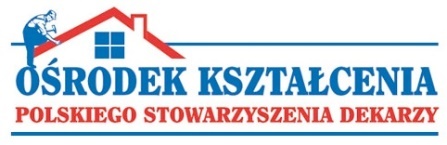 Tworzymy klasy dekarskie w szkołach o profilu budowlanym
	Posiadamy własne ośrodki kształcenia dekarzy w całym kraju
	Prowadzimy kursy i szkolenia dla dekarzy
	Współpracujemy z Cechami Rzemiosł,  Państwową Inspekcją Pracy, Organizacjami branżowymi
	Organizujemy kursy i egzaminy zawodowe – czeladnicze i mistrzowskie
	Posiadamy komisje techniczne wykonujące opinie techniczne budynków, opiniujące renowacje zabytków i prowadzące konsultacje z architektami 
	Organizujemy praktyki zawodowe i gwarantujemy zatrudnienie po zakończeniu kształcenia
	Opracowaliśmy: Książkę Dachy – podstawy projektowania i wykonawstwa
	Opracowaliśmy i wydaliśmy pierwsze na polskim rynku wytyczne wykonawcze dla dekarzy z zakresu warstw wstępnego krycia i detali wykonawczych
	Opracowaliśmy i wydaliśmy pierwszy na polskim rynku Słownik Terminów i Nazw Dekarskich 
	Opracowaliśmy i wydaliśmy pierwszą na rynku książkę serwisową dachu, która stanowi vademecum informacji o wykonanym dachu
	Bierzemy udział w akcjach charytatywnych
	
WSZYSTKIE DZIAŁANIA PSD FINANSOWANE SĄ ZE ŚRODKÓW WŁASNYCH I DZIĘKI WSPARCIU PARTNERÓW ORGANIZACJI
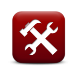 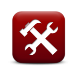 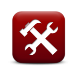 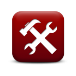 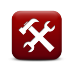 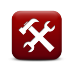 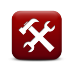 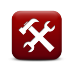 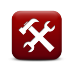 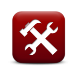 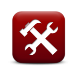 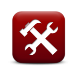 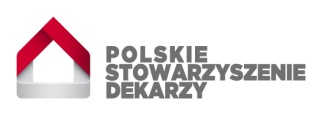 ZAWÓD PRZYSZŁOŚCI DEKARZto autorska kampania edukacyjna Polskiego Stowarzyszenia Dekarzy, skierowana do uczniów szkół gimnazjalnych, ponad gimnazjalnych i branżowych. W ramach kampanii edukujemy także nauczycieli i rodziców.Kampania trwa już 2 lata. W ramach współpracy Patronatem i wsparciem objęliśmy 15 szkół o profilu budowlanym:- doposażyliśmy pracowanie praktycznej nauki zawodu w materiały budowlane- przekazaliśmy książki i słowniki uczniom klas dekarskich- przekazaliśmy narzędzia ręczne i gabarytowe do nauki praktycznej zawodu- dekarze z PSD pełnią rolę nauczycieli zawodu - udostępniamy sale ośrodków kształcenia do praktyk zawodowych uczniów
OŚRODKI KSZTAŁCENIA DEKARZY
CENTRALNA AKADEMIA DEKARSKA W OLSZTYNIE
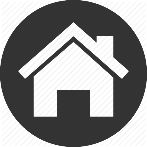 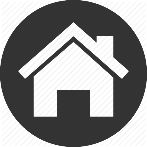 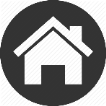 OŚRODEK KSZTAŁCENIA DEKARZY  W BYDGOSZCZY
OŚRODEK KSZTAŁCENIA DEKARZY W BIAŁYMSTOKU
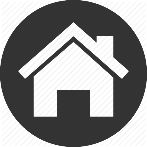 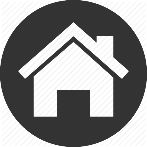 AKADEMIA DEKARSKA W POZNANIU
OŚRODEK KSZTAŁCENIA DEKARZY  W PRUSZKOWIE
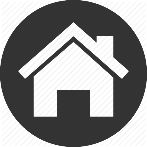 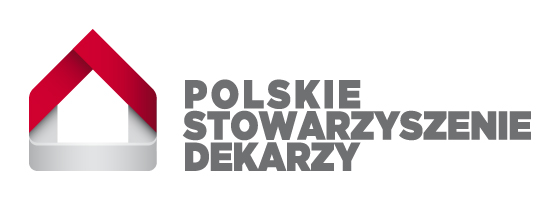 OŚRODEK KSZTAŁCENIA DEKARZY W CZĘSTOCHOWIE
ZAWÓD PRZYSZŁOŚCI DEKARZ
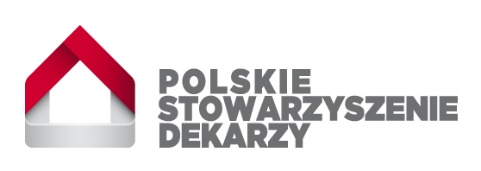 PARTNERZY STRATEGICZNI
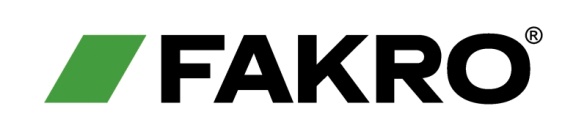 PARTNERZY MERYTORYCZNI
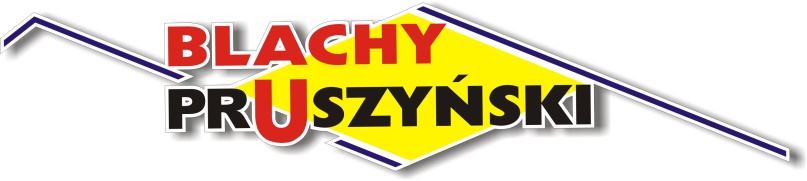 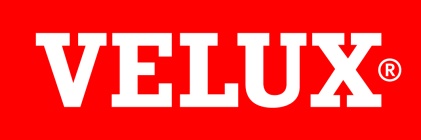 Oczekiwania Polskiego Stowarzyszenia Dekarzy
Wsparcie Ministerstwa Edukacji Narodowej w projektach promujących Zawód Dekarz
Wsparcie działania Polskiego Stowarzyszenia Dekarzy w zakresie tworzenia wytycznych wykonawczych dla środowiska dekarzy
Wsparcie kształcenia nauczycieli zawodu w szkołach branżowych
Konsultacje MEN – PSD w zakresie kształcenia młodzieży
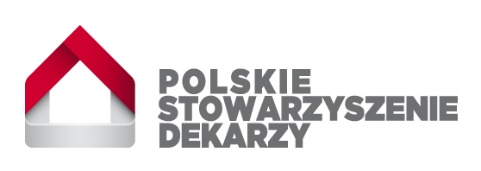 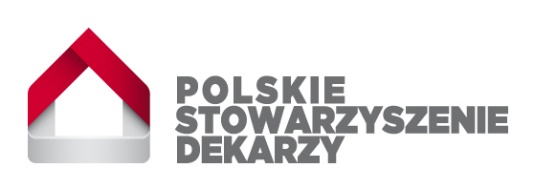 WWW.DEKARZ.COM.PL 


www.facebook.com/polskiestowarzyszeniedekarzy